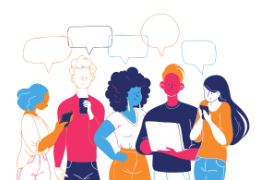 Partycypacja społeczna w praktyce
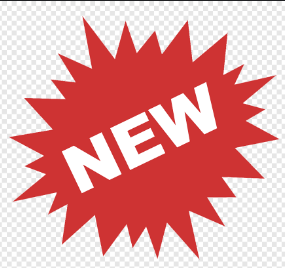 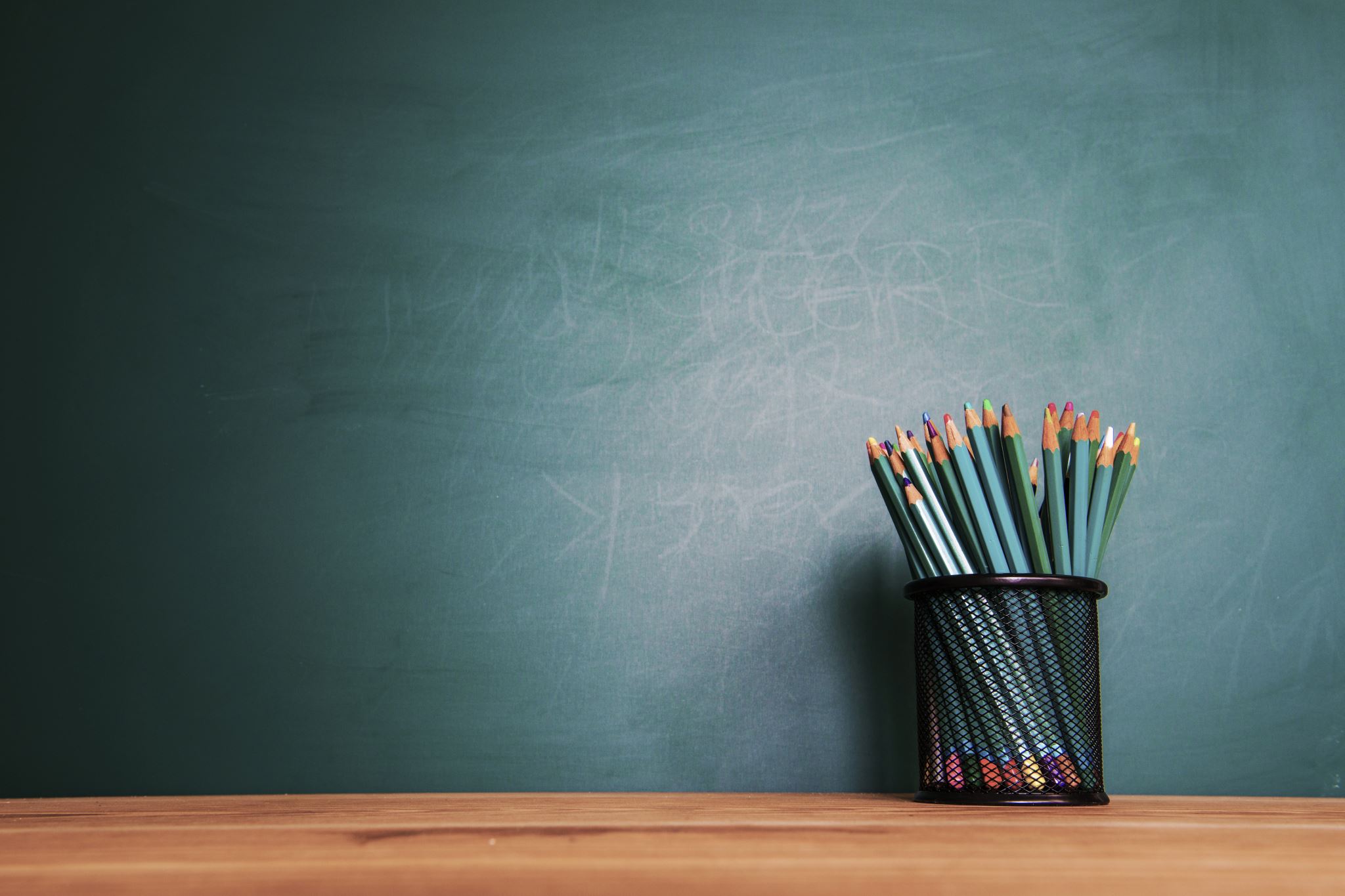 Dla kogo?
Dla osób studiujących, które mają doświadczenie w działalności aktywistycznej
Dla osób studiujących bez doświadczenia aktywistycznego chętnych, by takie doświadczenie zdobyć
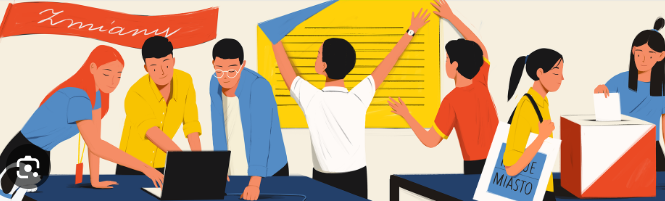 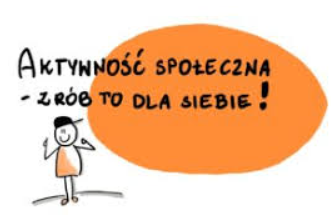 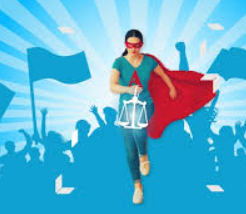 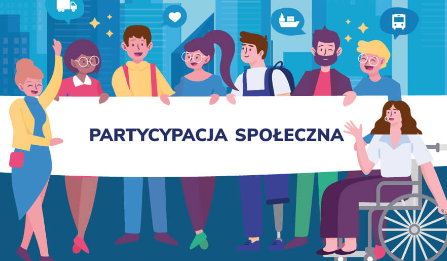 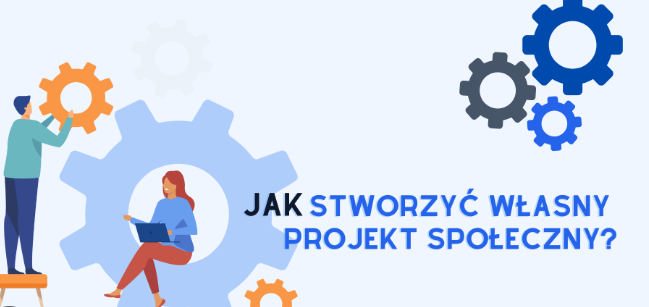 Oferujemy wiedzę o tym
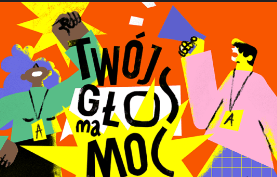 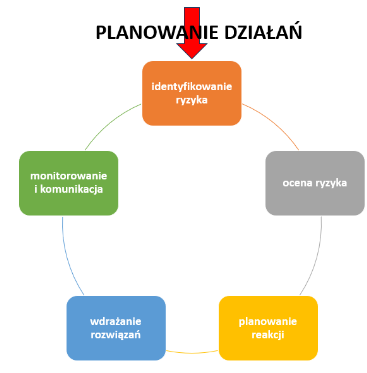 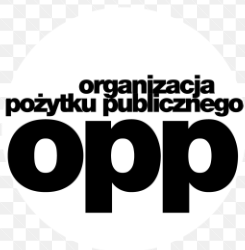 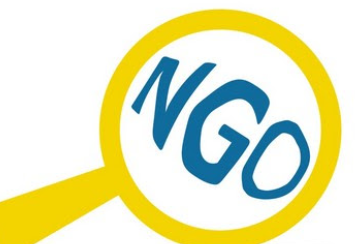 Wiedzę tę poznacie dzięki podcastom
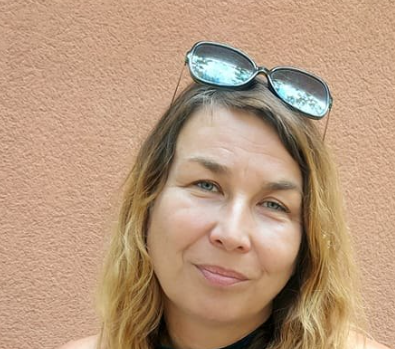 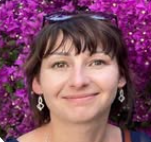 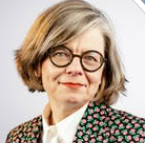 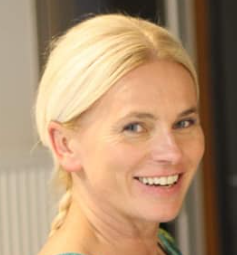 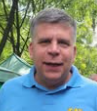 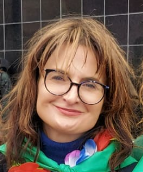 Dr Marty Margiel
Dr Katarzyny Sujkowskiej,
Prof. UŚ
Dr hab. Joanny Wowrzeczki
 prof. UŚ
Dr hab. Agnieszki Bielskiej-Brodziak, prof. UŚ
Dr
Tomasza Słupika
Dr Jolanty Klimczak
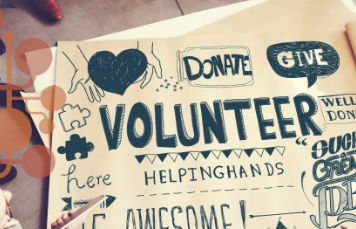 Wymagania
O raporcie samooceny:
Przygotowywany jest we współpracy z osobą ekspercką według następującej kolejności:
Spotkanie z osobą ekspercką w celu
a. formalnej weryfikacji zdobytego doświadczenia aktywistycznego (zaświadczenie wydane przez podmiot, w którym realizowane były działania zgłoszone przez osobę studiującą)
b. ustalenia przedmiotu raportu samooceny 
2.  Omówienie koncepcji raportu samooceny.
3. Konsultacja przygotowanego raportu samooceny z osobą ekspercką.
4. Prezentacja raportu samooceny.
Dla osób studiujących, które mają doświadczenie w działalności aktywistycznej
 

Raport samooceny z wybranej własnej działalności aktywistycznej
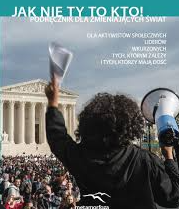 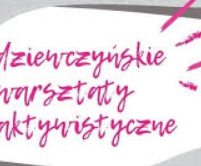 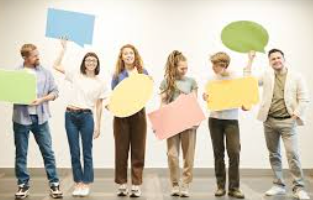 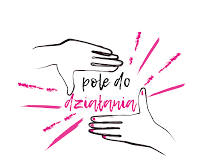 Wymagania
O projekcie partycypacyjnym
Przygotowywany jest we współpracy z osobą ekspercką według następującej kolejności:
1. Spotkanie z osobą ekspercką w celu skonsultowania przedmiotu projektu aktywistycznego w kontekście potrzeb i możliwości wybranego środowiska lokalnego/organizacji społecznej
2. Wizyta studyjna w wybranym środowisku lokalnym/organizacji społecznej
3. Przygotowanie strategii działania (np. analiza SWOT, drzewo problemów, analiza PESTEL) 
4. Opracowanie szczegółowego planu działania oraz sposobu monitorowania i ewaluacji projektu;
5. Prezentacja projektu.
Dla osób studiujących bez doświadczenia aktywistycznego


Projekt partycypacyjny
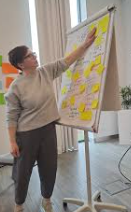 Ważne terminy
Dla osób studiujących, które mają doświadczenie w działalności aktywistycznej
Dla osób studiujących bez doświadczenia aktywistycznego
Termin pierwszego spotkania ustala osoba ekspercka (nie później niż w ostatnim tygodniu lutego);
Kolejne terminy spotkań ustalane są przez osoby eksperckie wg potrzeb osób studiujących
Zakończenie prac nad raportem samooceny- do końca marca.
Termin pierwszego spotkania ustala osoba ekspercka (nie później niż w ostatnim tygodniu lutego);
Kolejne terminy spotkań ustalane są przez osoby eksperckie wg potrzeb osób studiujących
Zakończenie prac nad projektem- do końca maja.
Osoby eksperckie
Kampus w Katowicach, Sosnowcu
 i Chorzowie
Kampus w Cieszynie
Dr Katarzyna Sujkowska, prof. UŚ
Dr Jolanta Klimczak
Dr Marta Margiel
Dr Tomasz Słupik
Dr hab. Jolanta Skutnik, prof. UŚ
Dr hab. Joanna Wowrzeczka, prof. UŚ
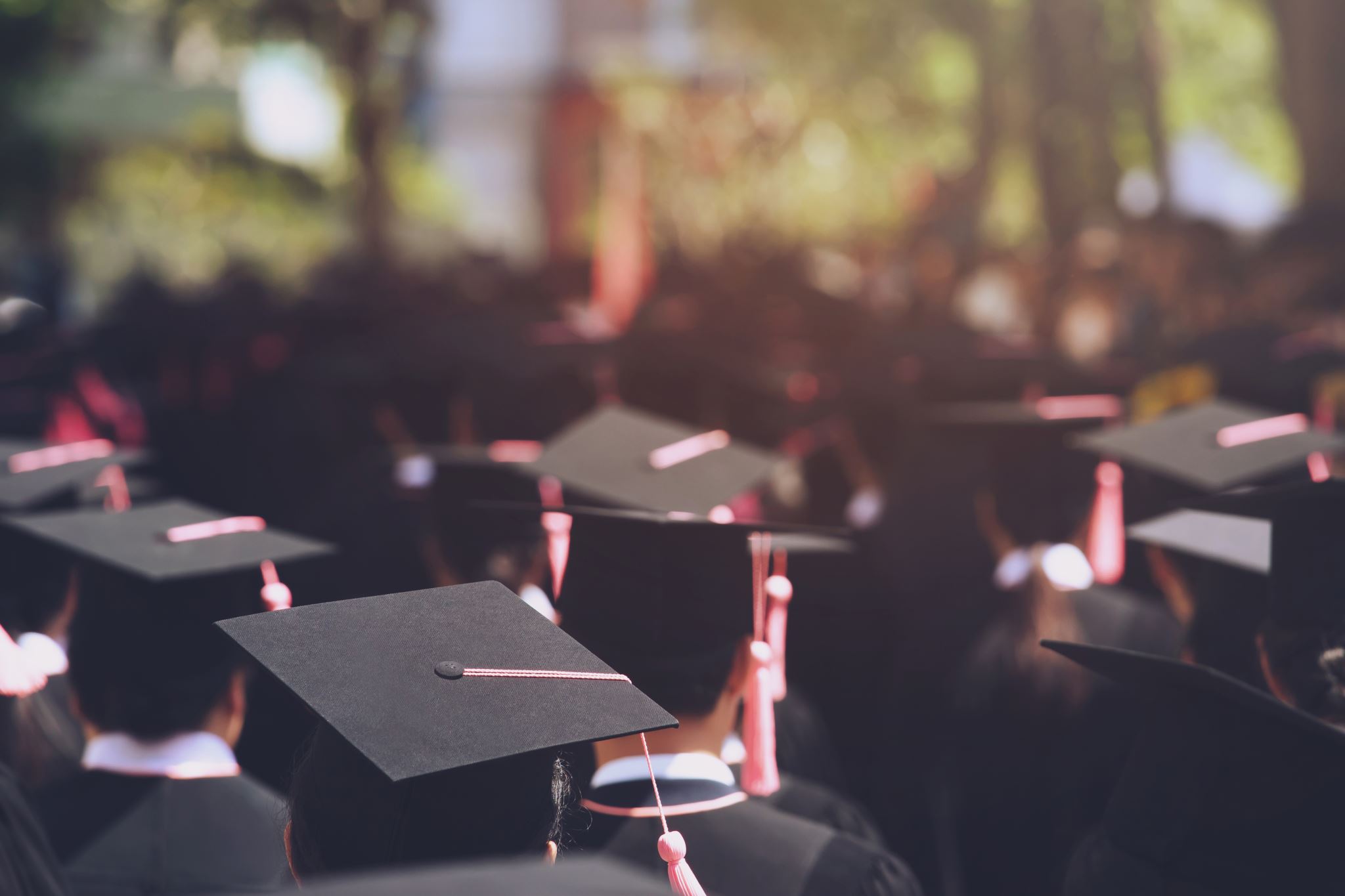 Wszystkie aktywności społeczne będące podstawą  raportu samooceny i projektu działań partycypacyjnych muszą być zgodne z Misją Uniwersytetu Śląskiego zawartą w Statucie Uniwersytetu Śląskiego w Katowicach i wpisywać się w Strategią rozwoju Uniwersytetu Śląskiego w Katowicach
https://sip.lex.pl/akty-prawne/akty-korporacyjne/statut-uniwersytetu-slaskiego-287537664